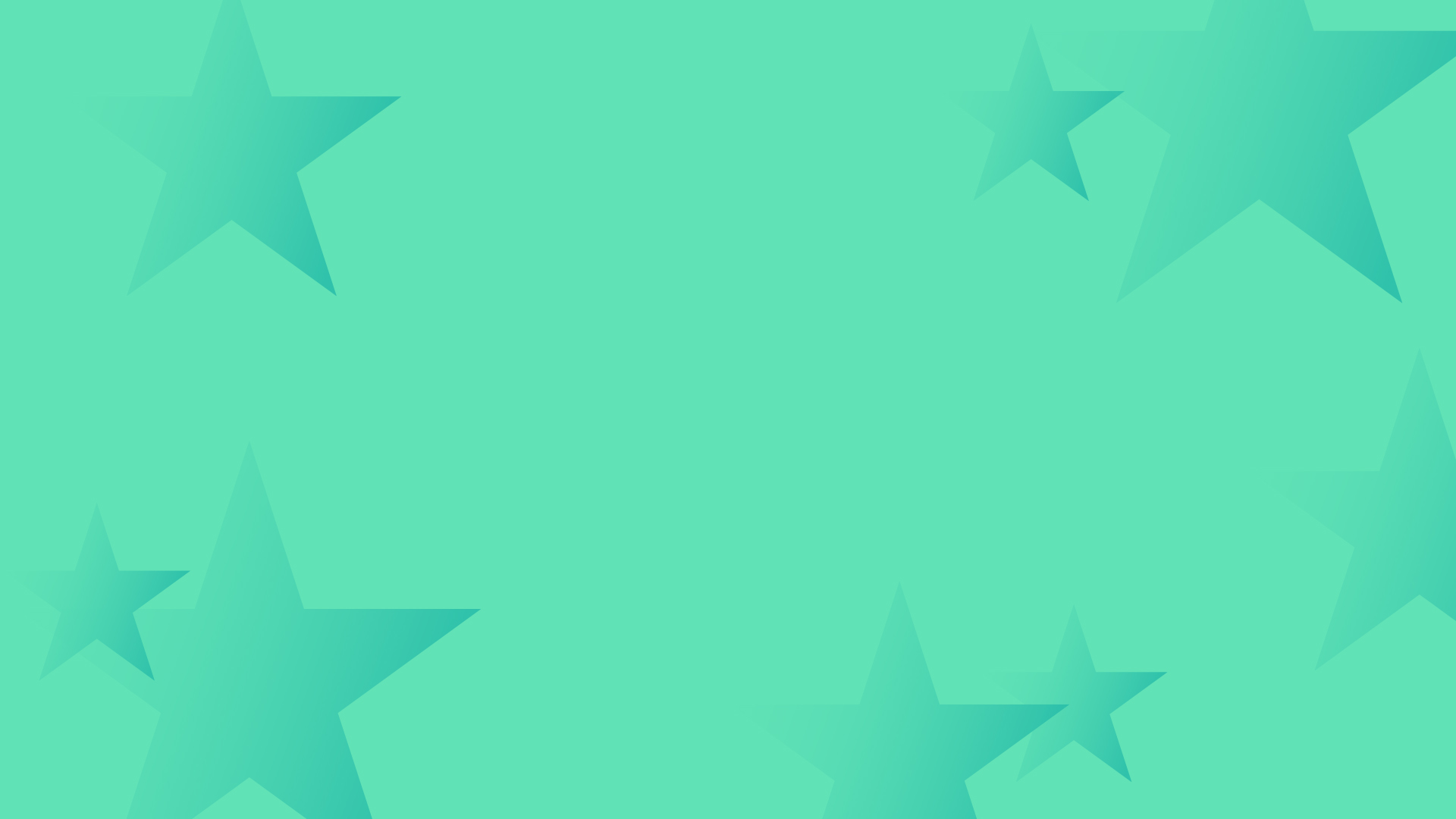 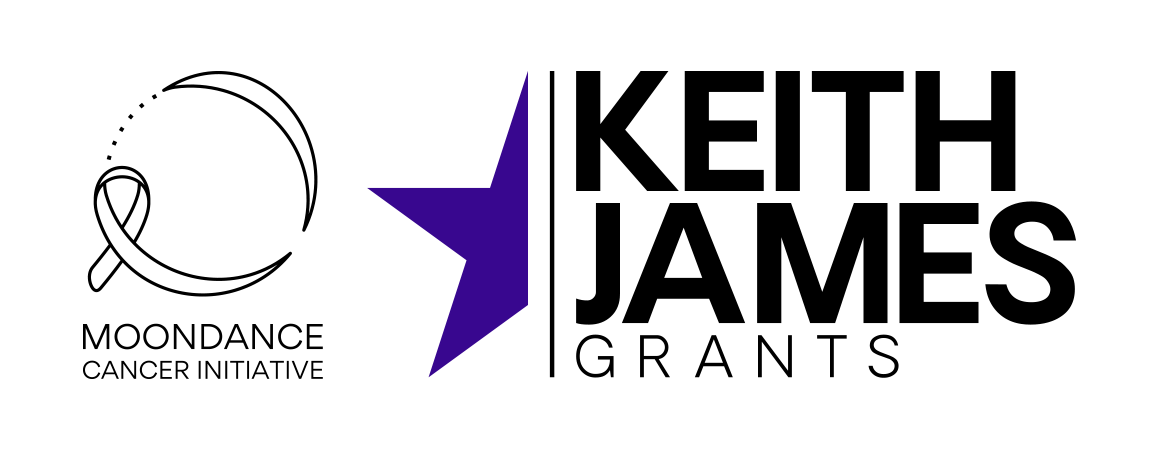 Xx ENTER TEXT xx
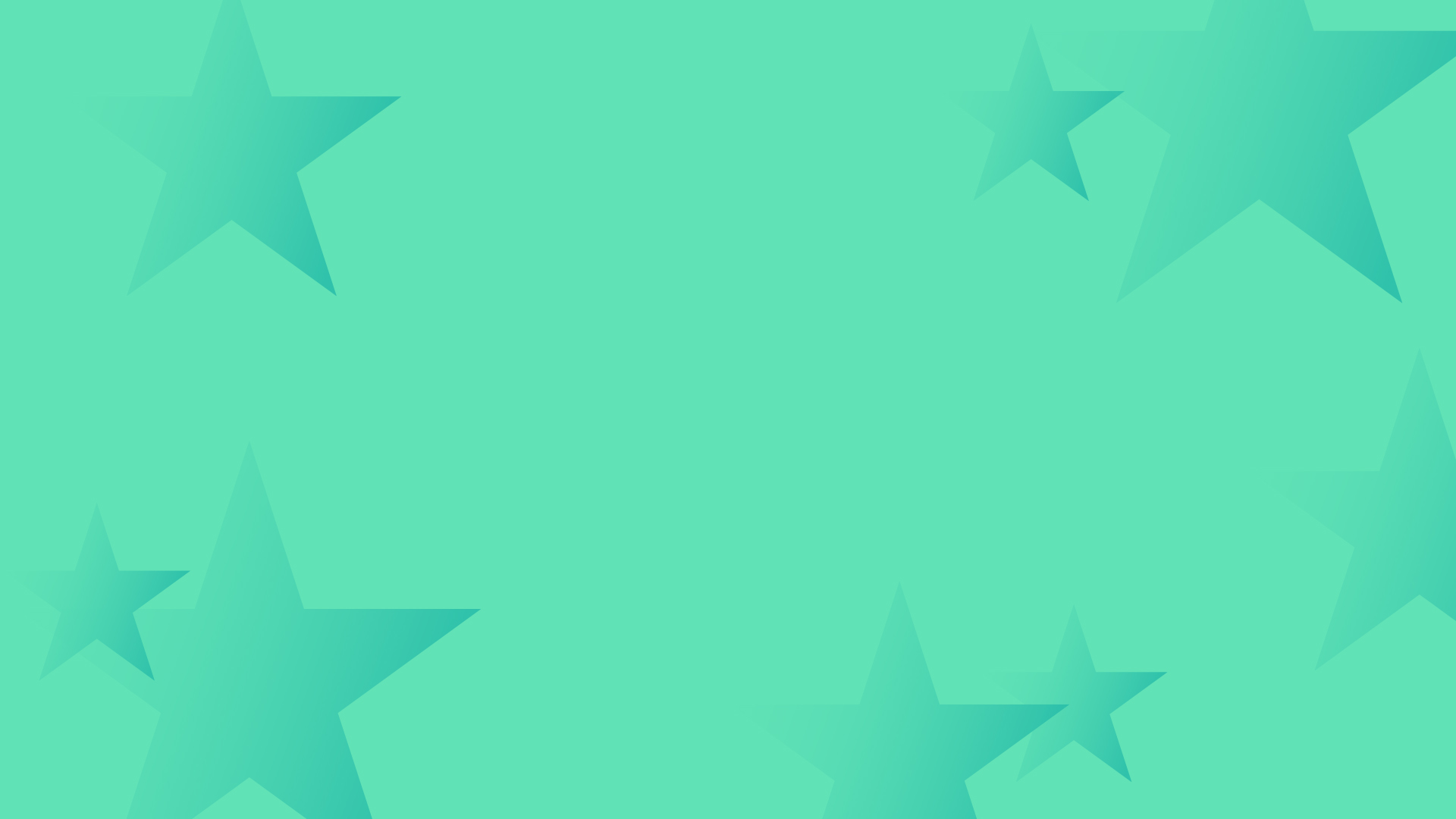 Lorem ipsum dolor sit amet, consectetur adipiscing elit. Ut eleifend, dui ac vehicula viverra, enim augue congue elit, in facilisis ipsum ipsum vulputate est. Aenean auctor purus nisl, eu dictum eros sagittis et. Curabitur tempor lorem in quam bibendum, et vulputate dolor pretium. Donec laoreet aliquam pellentesque. In vestibulum consequat varius. Nulla non arcu sit amet diam molestie convallis et vitae mi. Suspendisse molestie sit amet dui at faucibus. Pellentesque viverra vestibulum mauris eu tempus. Aliquam nec ultrices magna. Nam eget consectetur enim. Fusce nec pharetra massa.
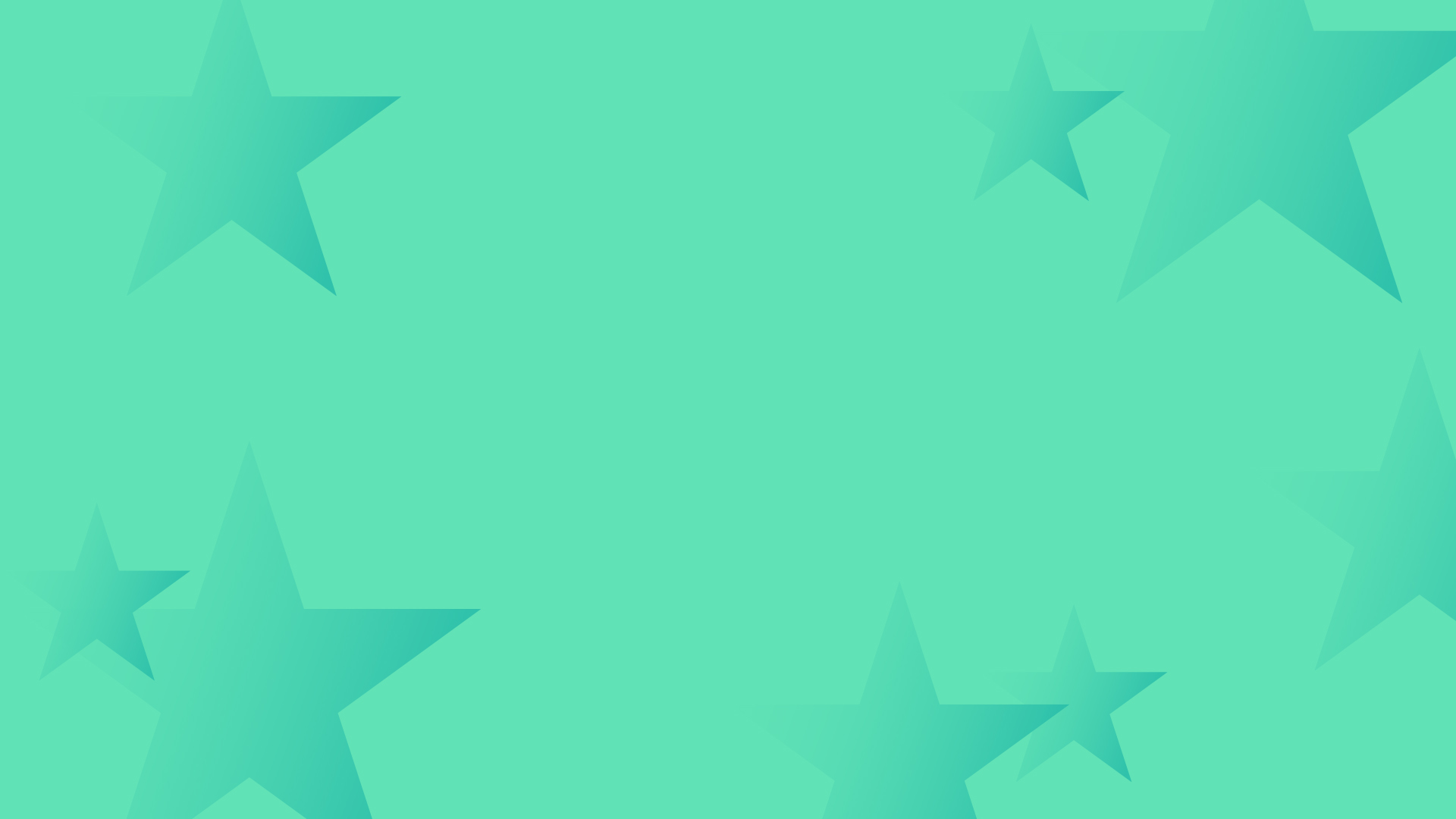 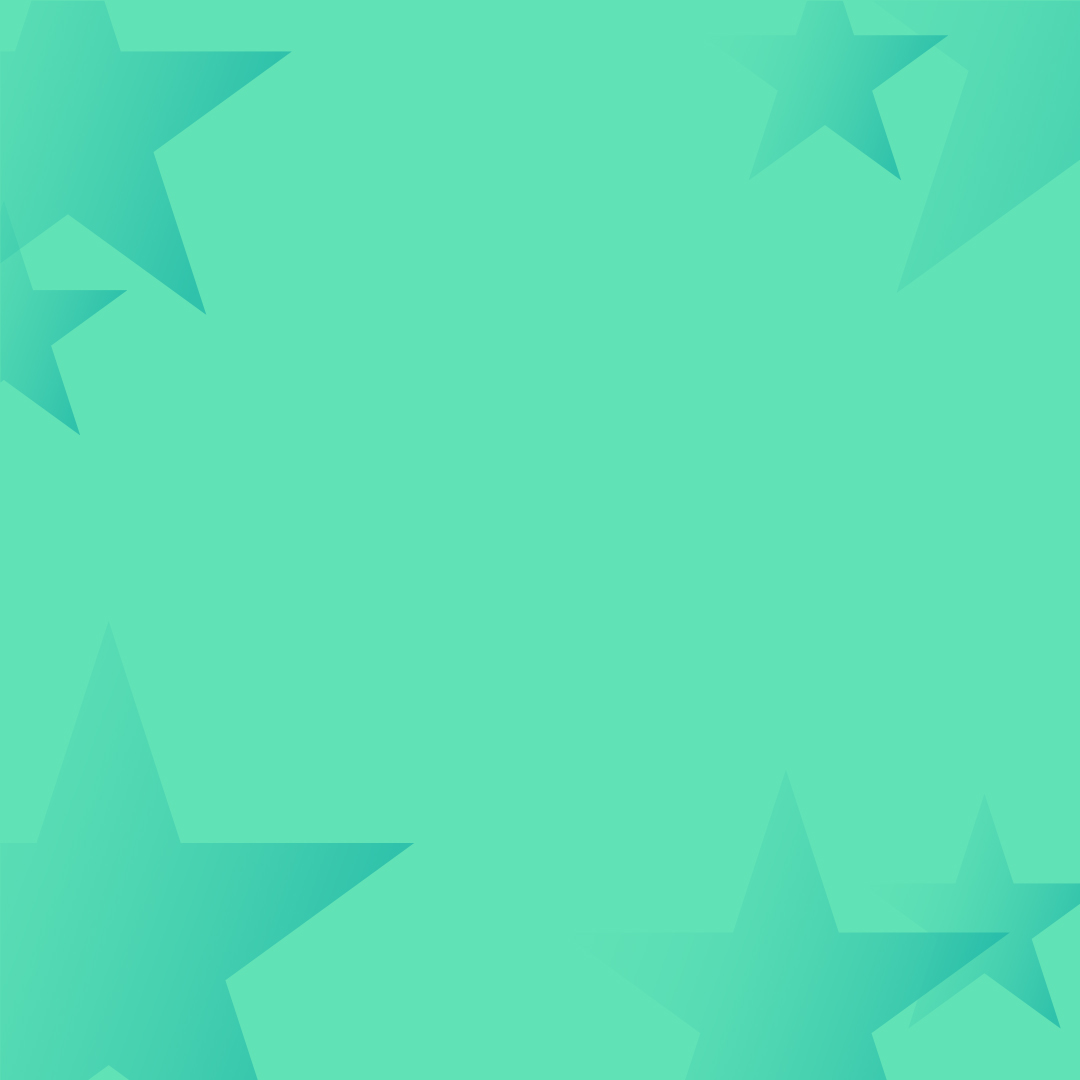 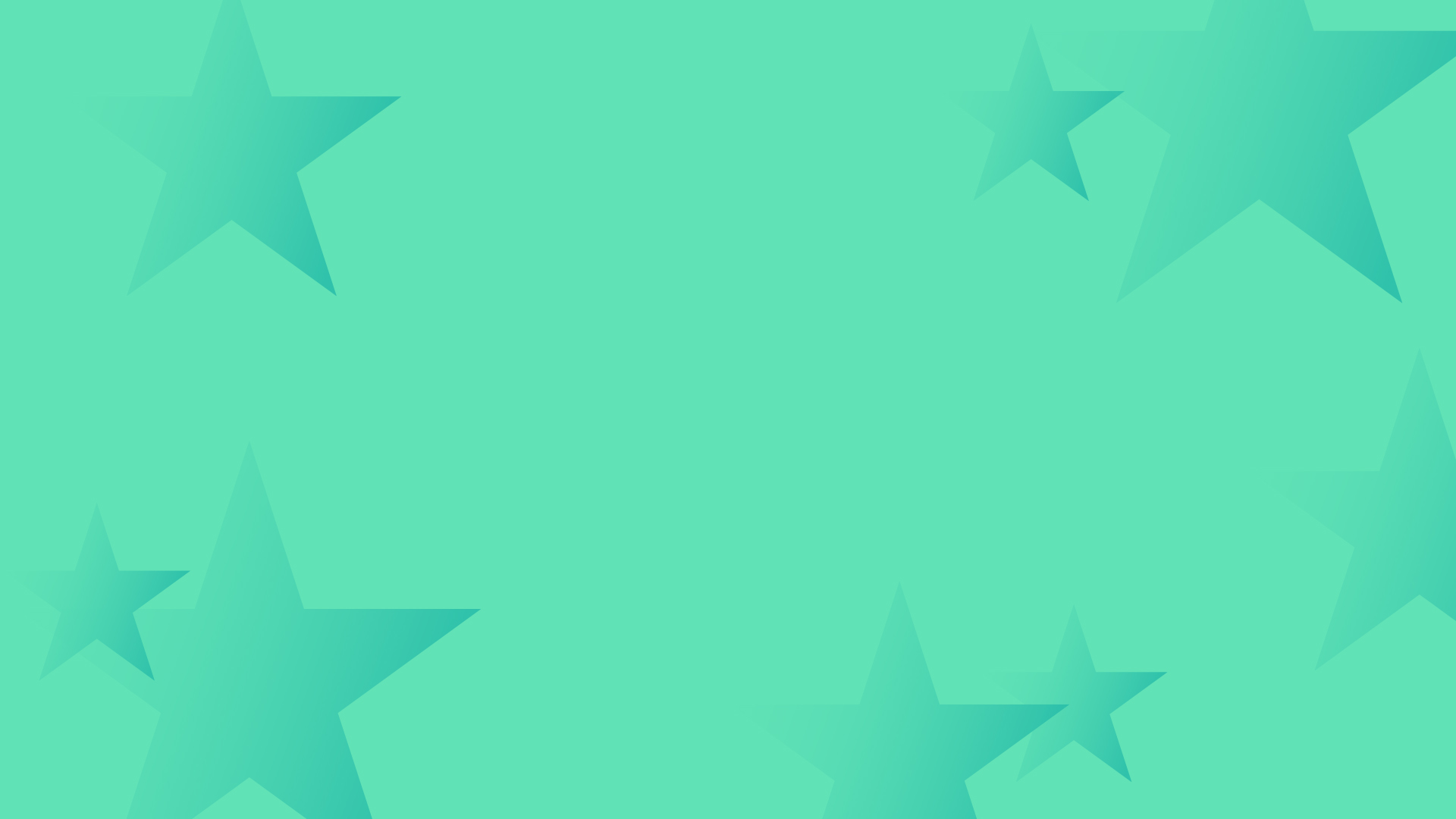